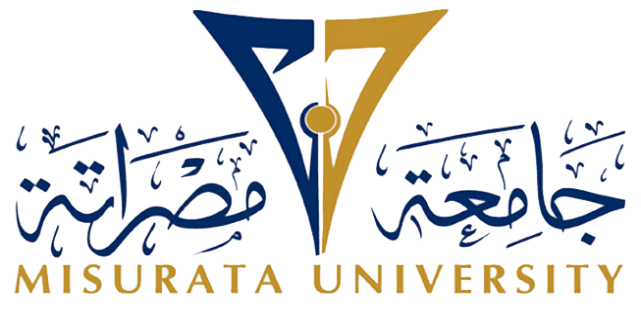 العنوان
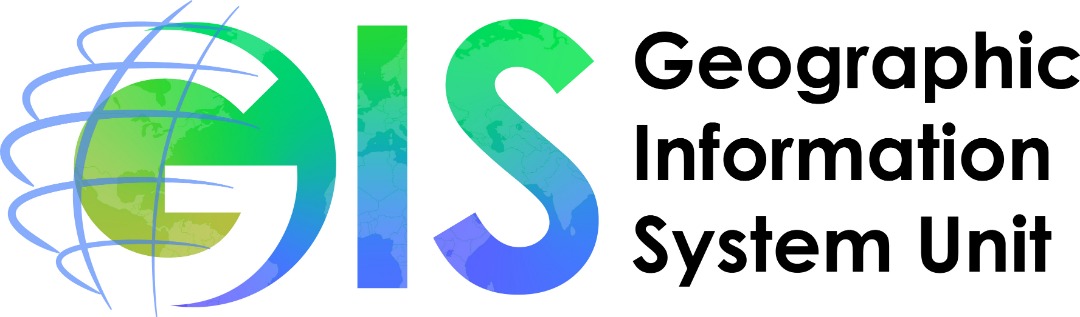 المقدمة
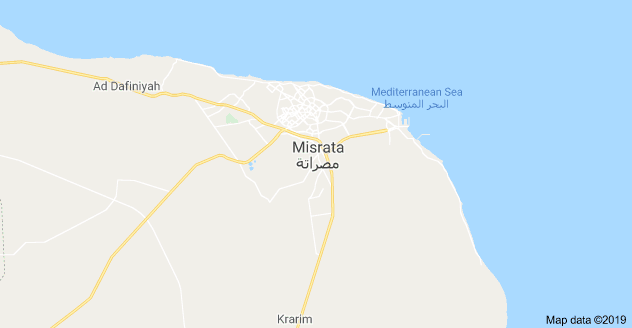 انقر لإضافة محتوى
اسم الباحث
اسم الجامعة او المؤسسة
البريد الإلكتروني
الأهداف
انقر لإضافة محتوى
انقر لإضافة محتوى
انقر لإضافة محتوى
انقر لإضافة عنوان للخريطة
منهجية ومراحل المشروع
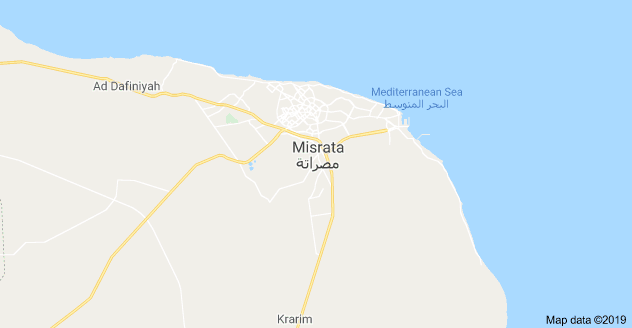 انقر لإضافة محتوى
الأعمال المستقبلية
النتائج
انقر لإضافة عنوان للخريطة